4
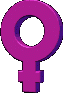 PELVIC EXAMINATION
Dr Shanthi Serene Sylum V MD(Hom)
Professor & HOD
Dept: Obstetrics & Gynaecology
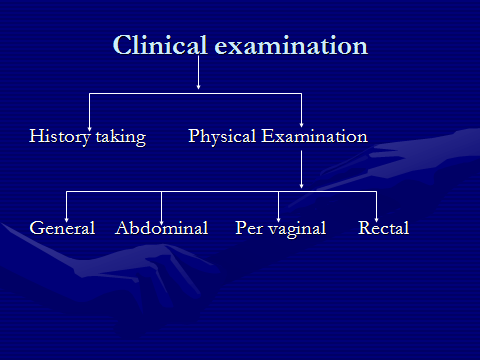 It includes,
Inspection of the external genitalia
    Vaginal examination
             Inspection of the Cx & Vaginal walls.
             Palpation of vagina & vaginal cx by
                   digital examination.
             Bimanual examination of pelvic     			           organs.
    Rectal examination
    Rectovaginal examination
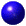 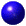 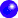 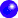 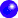 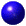 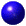 Pre-requisites are,
Request self empty bladder except
           stress incontinence.
   Lower bowel should be empty {rectum &
           pelvic colon}.
   A female attendant.
   Get consent from the pt or guardien
          for examining a minor or unmarried.
   Very good light source.
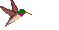 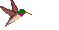 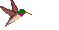 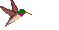 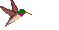 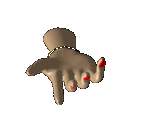 Requirements
A calm, aerated & well lighted room
Examination table
Pillow & drapings
Examining sterile gloves
Sterile lubricant
Speculum
Sponge holding forceps
Swabs - cotton balls, Pads
Arey’s spatula
Cyto brush
2 glass slides & cover slips
Fixative {liquid or spray}
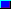 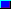 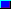 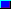 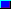 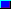 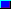 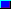 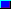 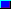 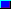 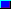 Position of the patient for pelvic examination
Dorsal position – Commonly adopted one
                         Hip & knees flexed
                           completely
Lateral or Sim’s     Ideal to view anterior
Position                vaginal wall.
Lithotomy position – Ideal for examination
                           under anaesthesia in OT 
                           & vaginal operations
Positions
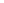 Position of the physician for pelvic examination
Physician stands on Rt side -         			It provides a better view of   			external genitalia 
              It gives an effective performance 
              of bimanual examination
                         BUT
  The physician can be examined in any
   position of the physician’s choice.
[Speaker Notes: Ref: Dutta – Page 94]
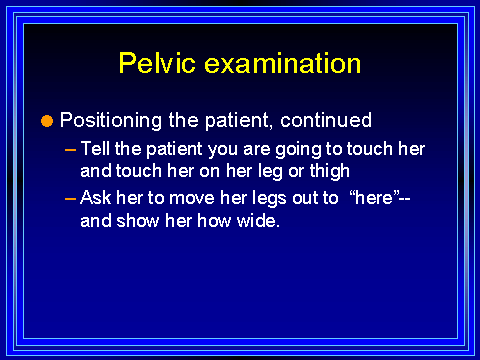 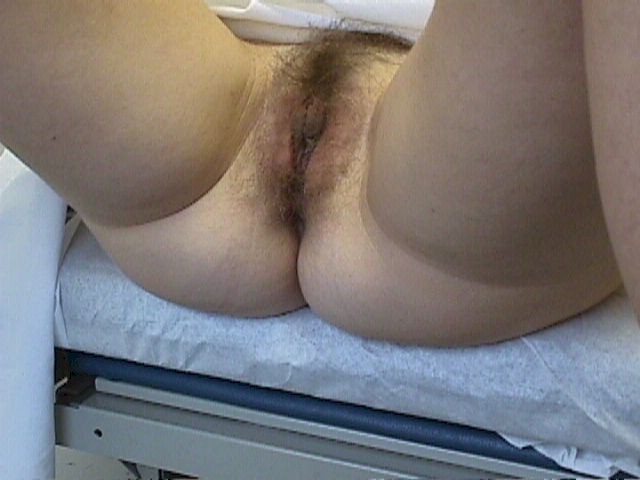 Components of pelvic examination are
Inspection of the vulva
   Speculam examination 
                 Inspection of vagina & cervix
   Digital examination
                 Palpation of the vagina & cx
   Bimanual examination
                 Bimanual Palpation of the 
                 uterus & the adnexia
Inspection of the vulva
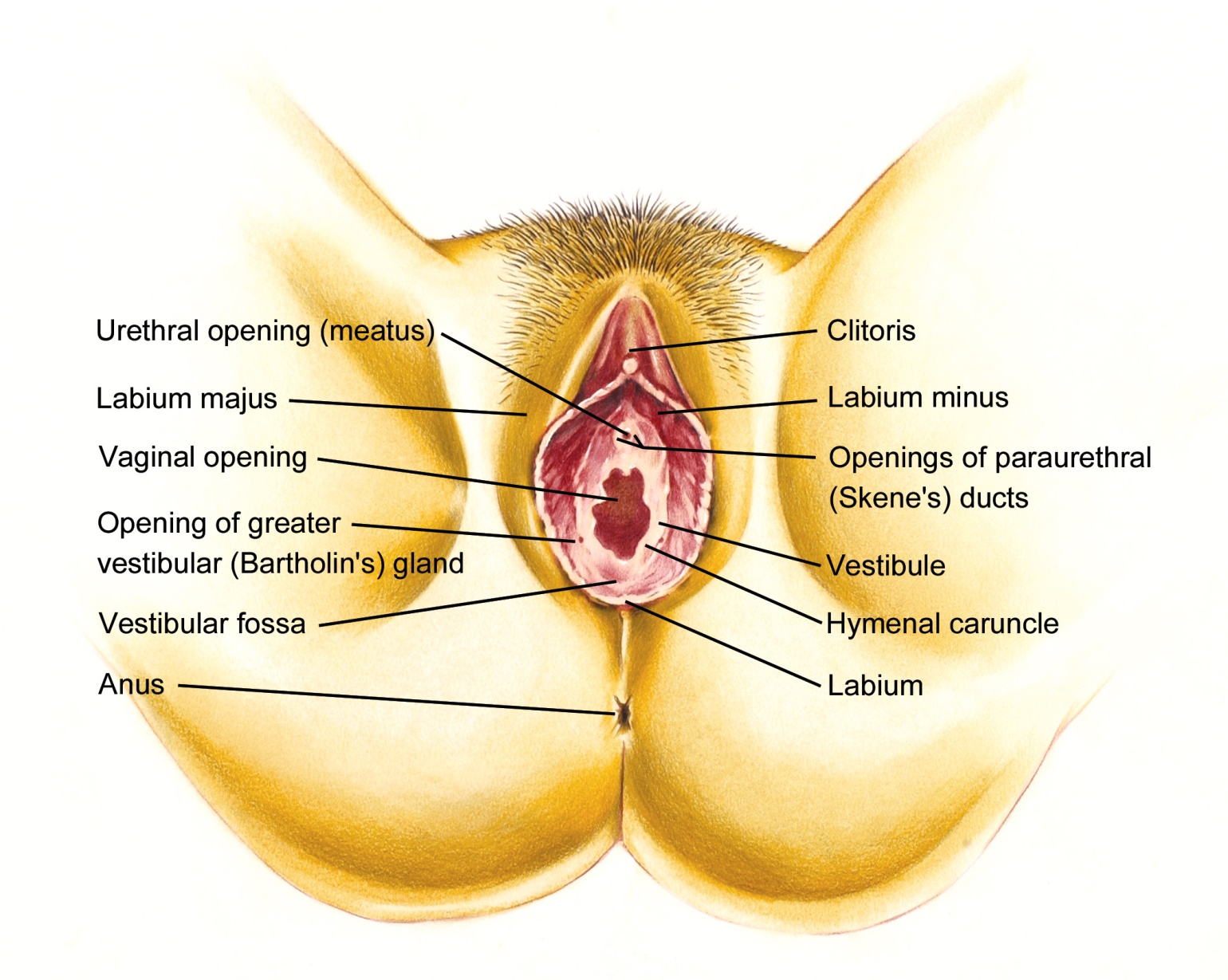 Inspection of the vulva
Mons pubis
Labia majora
Labia minora
Perineal body
Anal region
Fourchette
Fossa navicularis
Vagina
Vestibule
External urinary meatus
Clitoris
Prepuce
Frenulum
Mons pubis
Lies above the pubic symphysis
Composed of fibrofatty pad of tissue
posses dense pubic hair distributed as an inverted triangle in adults
Pubic hair start to grow from 11-12 yrs
Labia majora
They are two longitudinal cutaneous folds lined by squamous epithelium with hair follicles sweat glands & sebaceous glands.
Extends anteriorly to Mons pubis & posteriorly joins medially to form the posterior commissure in front of the anus to enclose the pudendal cleft.
Inner smooth surface is hairless.
Outer surface covered with dense hair.
It is homologous with the male scrotum.
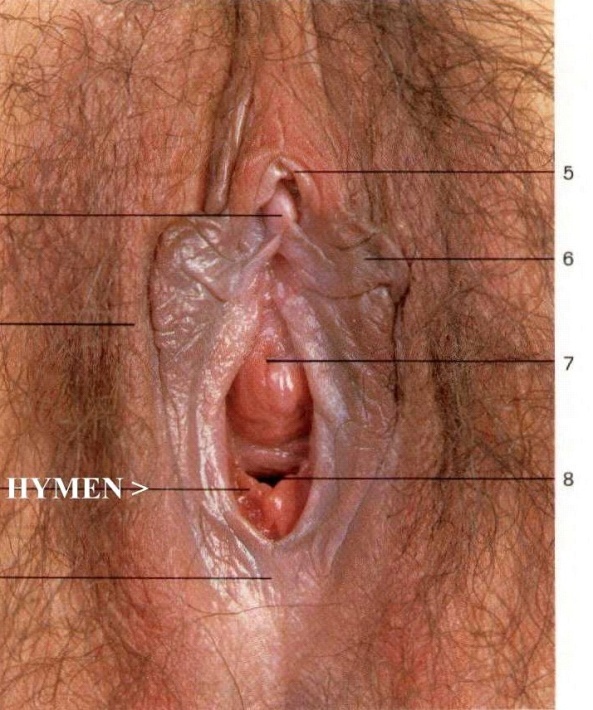 Labia minora
They are two longitudinal cutaneous folds enclosed by Labia majora.
Anteriorly it divide  & unite to enclose the clitoris to form prepuce & frenulum
Posteriorly it fuse  at midline to form fourchette.(it may lacerate during child birth).
Fossa navicularis forms between fourchette & vaginal orifice.
Devoid of hair follicles.
It possess connective tissue, sebaceous glands, erectile muscle fibers, rich blood vessels & nerve endings.
Clitoris
Female homologue of penis but it is separate from urethra.
Small cylindrical body measuring 2.5cm.
It consist of a glans, a body & 2 crura. 
Glans is covered by squamous epithelium & rich nerve supply.
Body consist of 2 corpora cavernosa of erectile tissue enclosed in a fiberous sheeth.
Suspensory ligament attach Clitoris to the under surface of pubic symphysis.
It plays an important role in sexual stimulation & function
Vestibule
Triangular space
Boundaries – 
      ant – clitoris
      post – fourchette           	lat – labia minora
Four external openings in vestibule are –    	
    -urethral opening 
    - vaginal orifice
    -  bartholin’s duct  			opening
    - skene’s duct opening
urethral opening
Located in the midline
1.0 – 1.5 cm below the pubic arch &
In front of the vaginal interoitus
Skene’s/ paraurethral duct open either in the posterior wall of the urethral orifice or directly into vestigule
Vaginal orifice
Lies in posterior end of vestibule
Varies in size & shape
Covered by hymen
Rupture at the consummation of marriage
Extremely lacerated during child birth
Later cicatrised nodules remains as carunculae myrtiformes
Inspection of the vulva
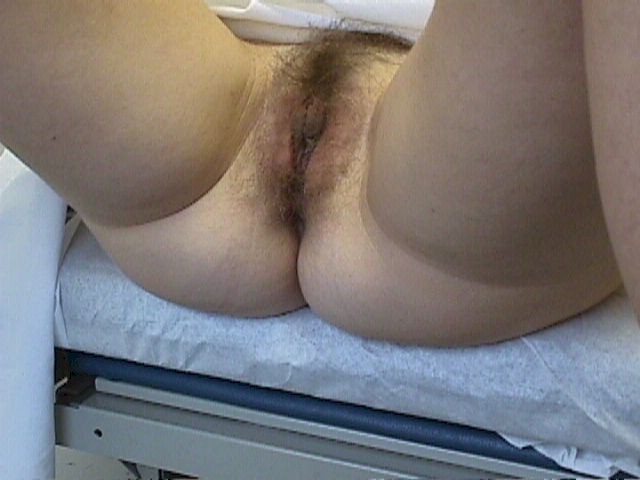 anatomical abnormalities
Skin abnormalities
Palpable pathology
Character of visible vaginal discharge
Condition of external urethral meatus
Bartholin’s duct opening {if inflamed}
Character of hymen
Request straining to elicit
            stress incontinence
            genital prolapse
Haemorrhoids, Anal fissure, Fistula
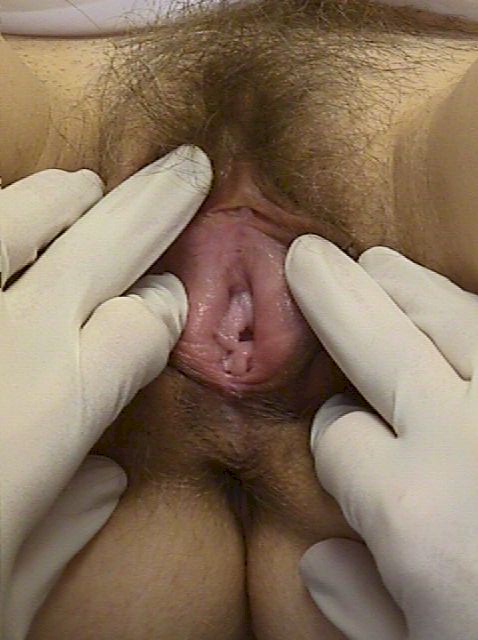 anatomical abnormalities
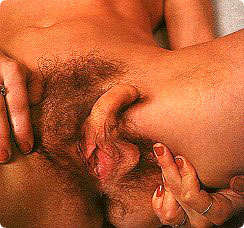 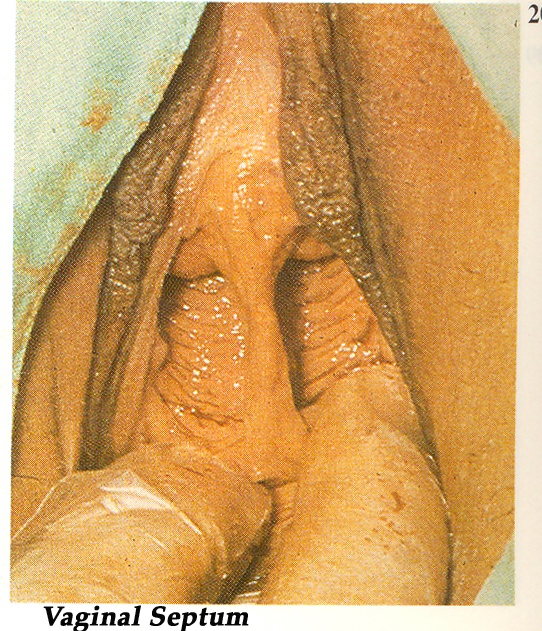 Skin abnormalities
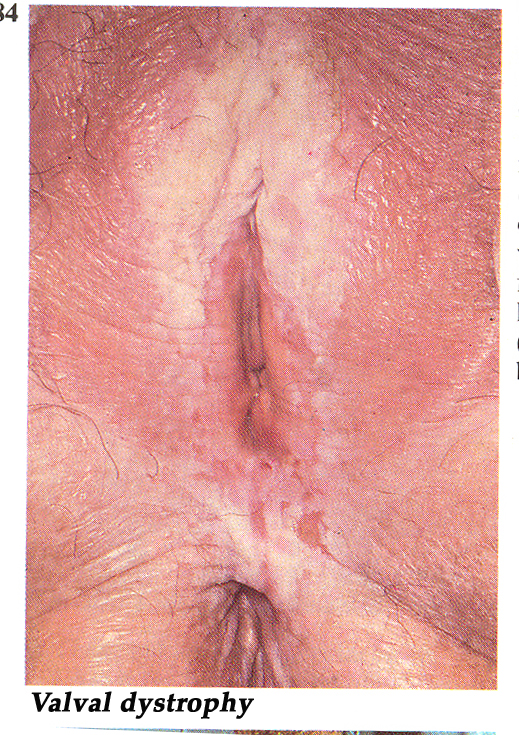 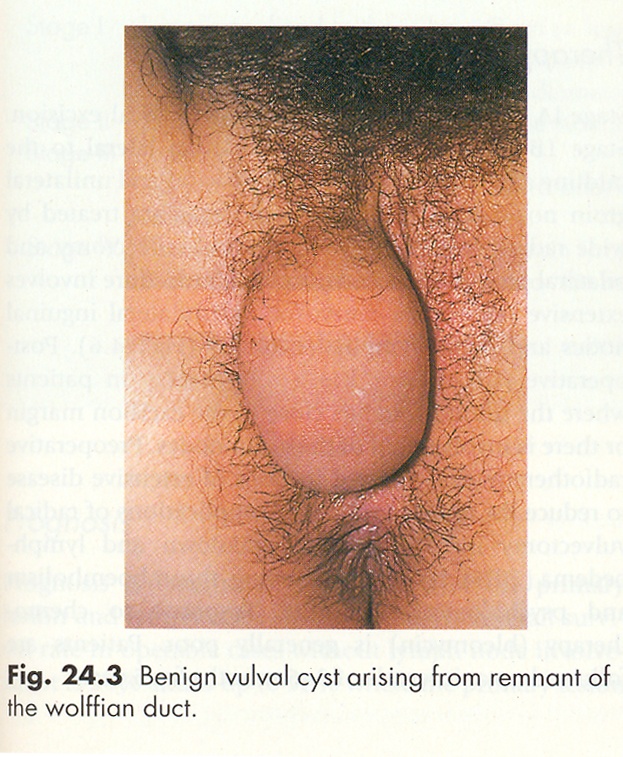 Palpable pathology
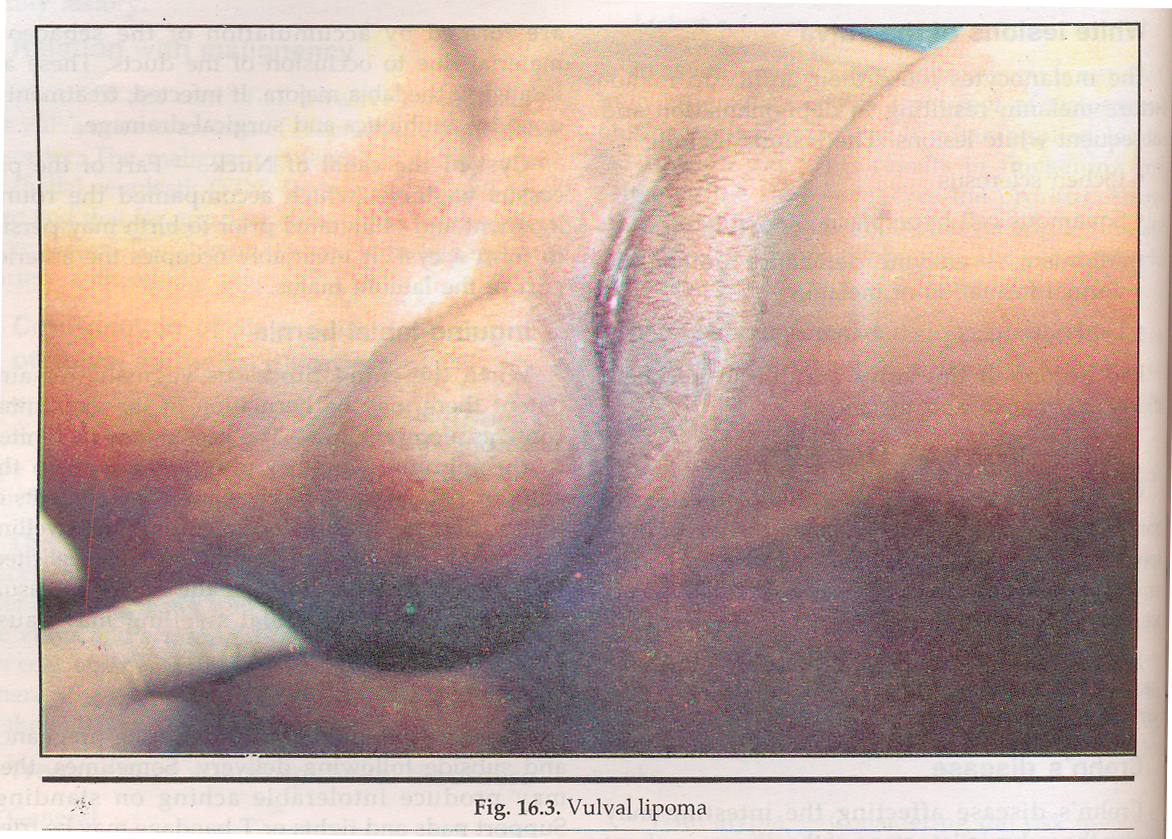 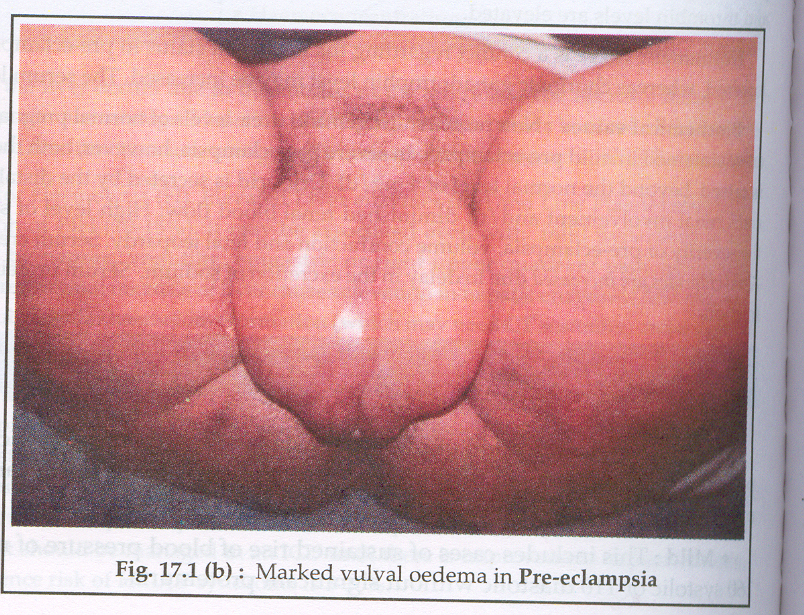 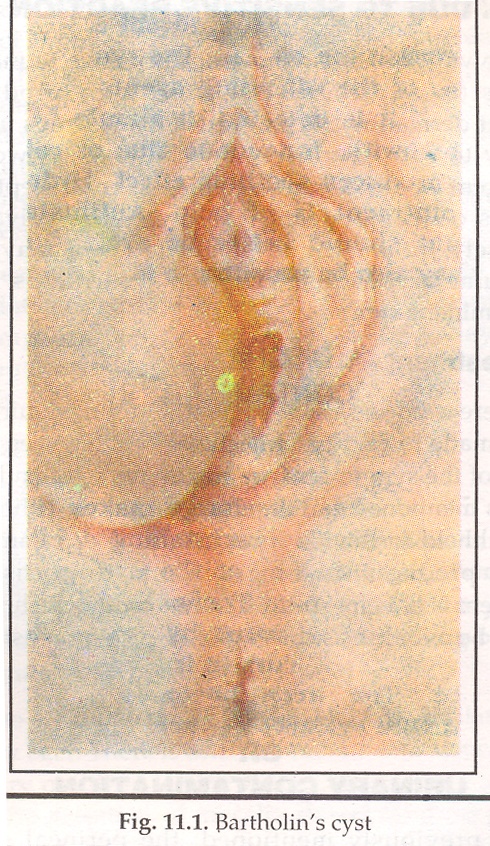 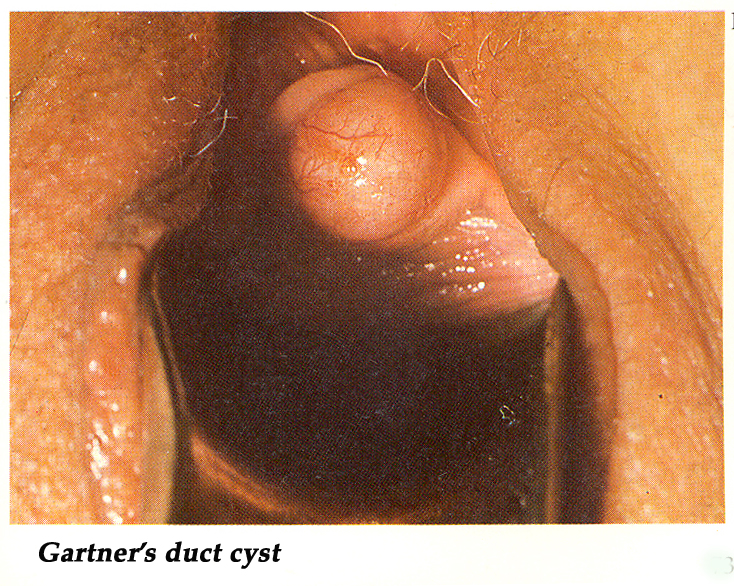 Character of visible vaginal discharge
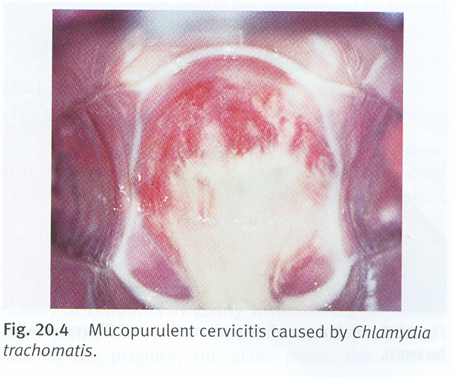 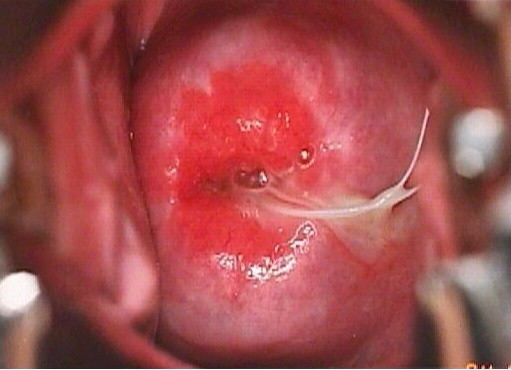 Condition of external urethral meatus
Character of hymen
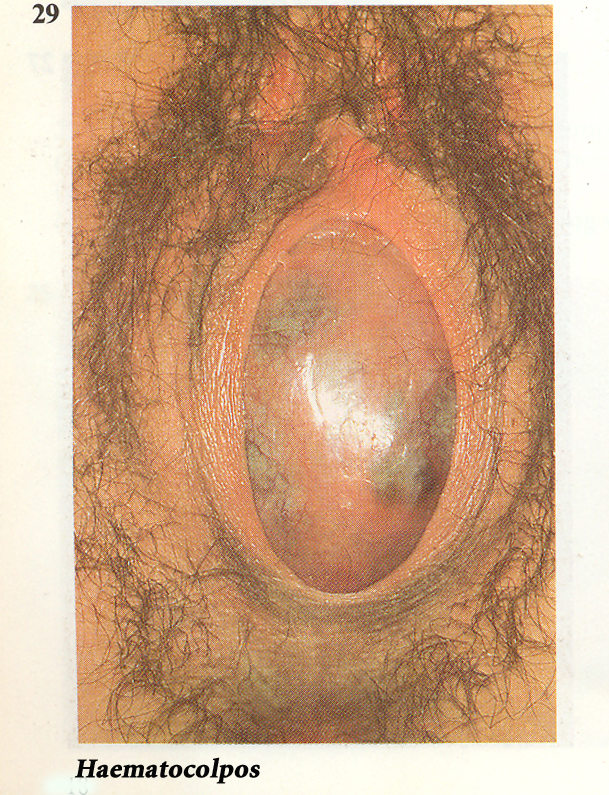 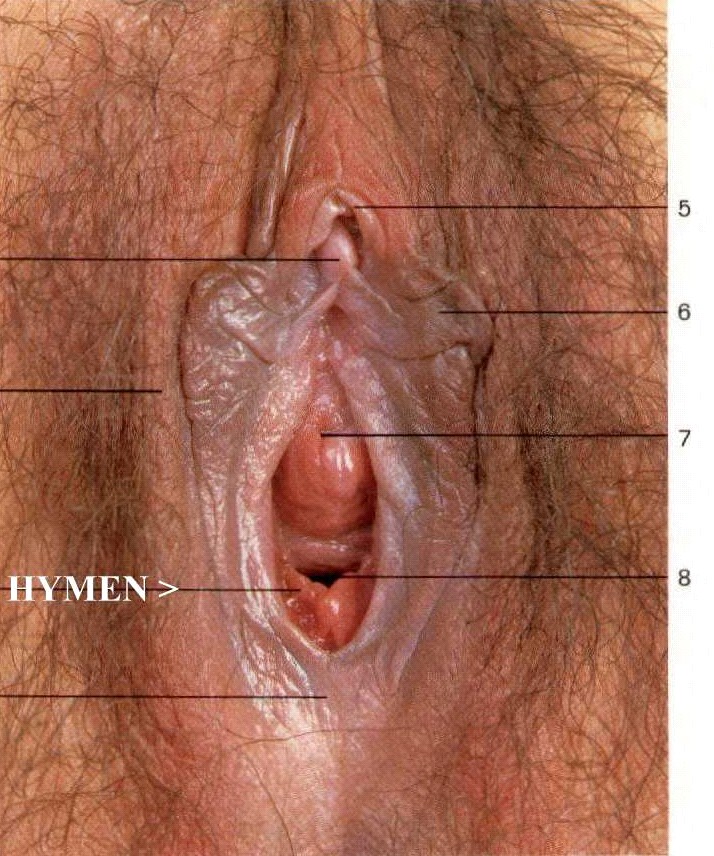 genital prolapse
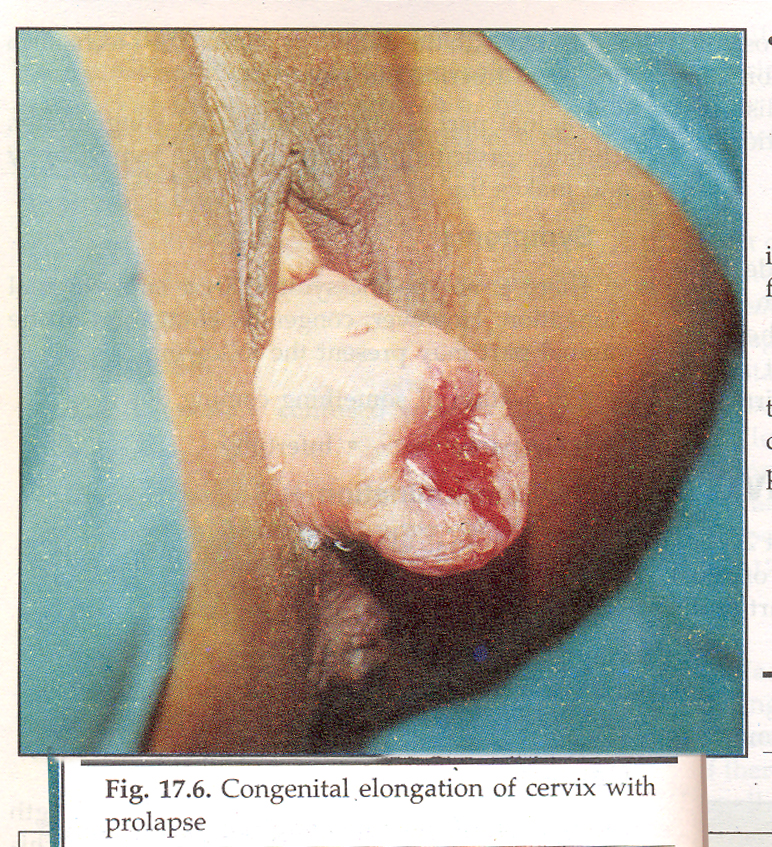 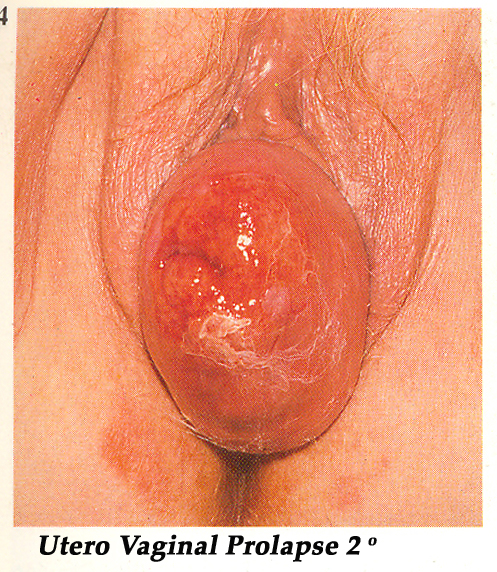 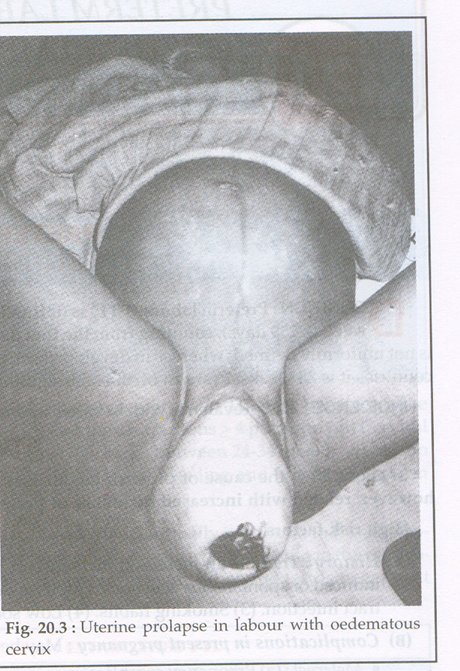 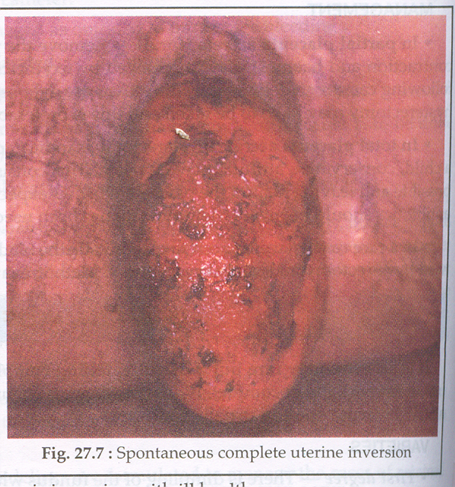 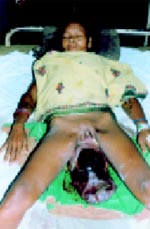 Prolapsed uterous due to huge cervical fibroid
incontinence
Stress test in the lithotomy position 
There are many ways of performing the cough stress test. Here, the stress test was done in the lithotomy position and a positive test was elicited.
Haemorrhoids
Grade III internal hemorrhoids with surrounding external hemorrhoidal tissue
Thrombosed external hemorrhoid
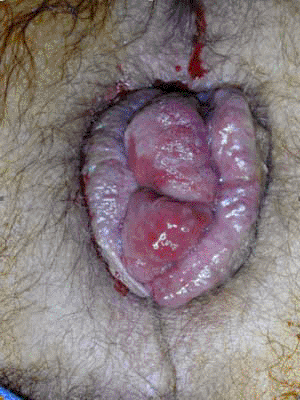 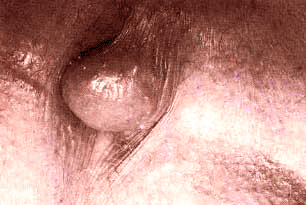 Anal fissure
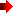 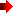 Gentle separation of the buttocks to expose the distal anal canal generally establishes the diagnosis of an anal fissure without undue discomfort to the patient.
With an anoscope in place, a hypertrophied anal papillae is seen proximally to the anal fissure (sentinel tag not present).
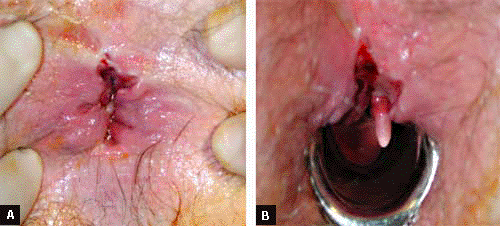 Fistula
Hypertrophic granulation tissue at site of drainage indicating the external fistula opening
A, ulcerated skin tags; B, multiple complex fistulae.
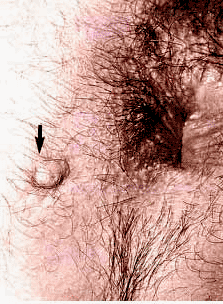 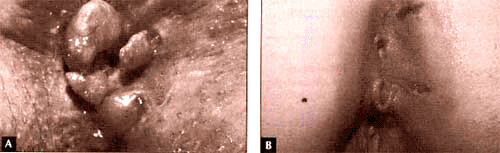 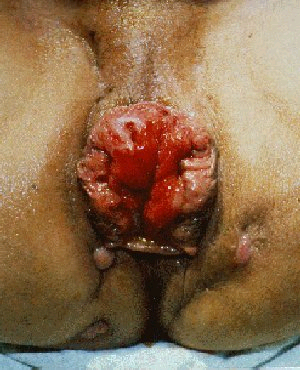 INSPECTION OF VAGINA & CERVIX
INSPECTION OF VAGINA & CERVIX
It is done by speculum examination to find colour, discharge & lesions.

It is done before   digital examination because –
      A. In cervical lesions, bleeding can be   			    avoided if speculum examination is 		   	    done before digital examination.
      B. Cervical scraping & endocervical sampling    	       	    for cytological examination can be 		      	    done in one sitting for screening.
     C. Cervical & vaginal discharge can be taken    	     	    for Bacteriological examination.
Various types of speculums are available-

    1. Cusco’s speculum 
    2. Sim’s speculum
    3. Ferguson’s speculum
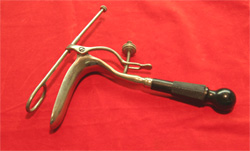 THOMUS SIM’S SPECULUM
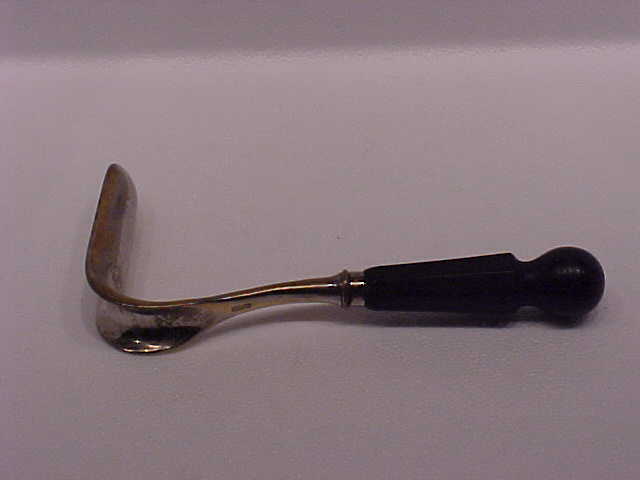 Speculum with wood handle
1. Cusco’s speculum
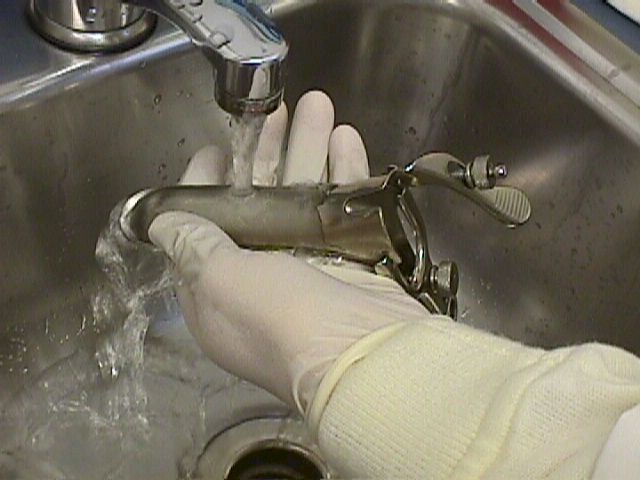 Cusco’s – used in dorsal position

         cervix can best visualised with it.
 
       Collection of discharge from cervix  or vaginal fornics made easy.
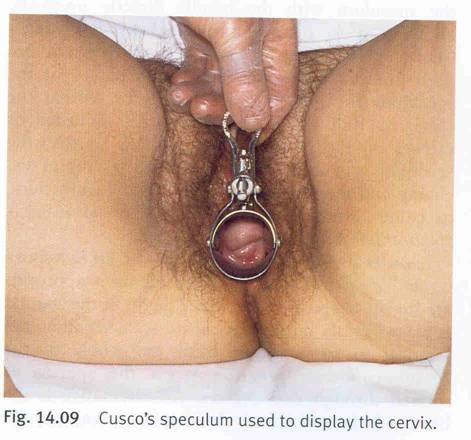 Procedure
It should be explained to the patient first.
  Moisten speculum
  Hold in Rt hand
  Separate the labia with
      thumb & index finger 
      of Lt hand.
Hold speculum blade in an oblique direction & insert into vagina .
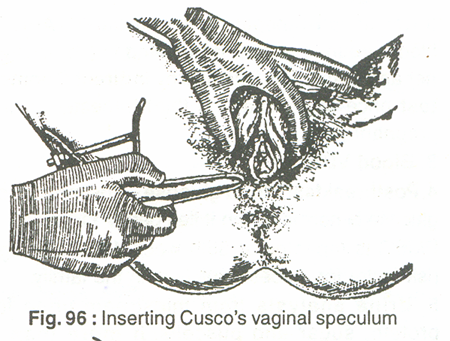 Then rotate gently to transverse plain on the posterior vaginal wall.
Speculum position is adjusted till the cx & vagina can be viewed
Vagina appearance
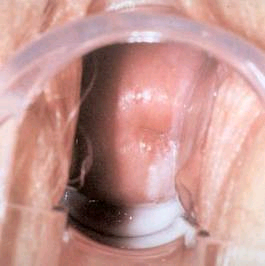 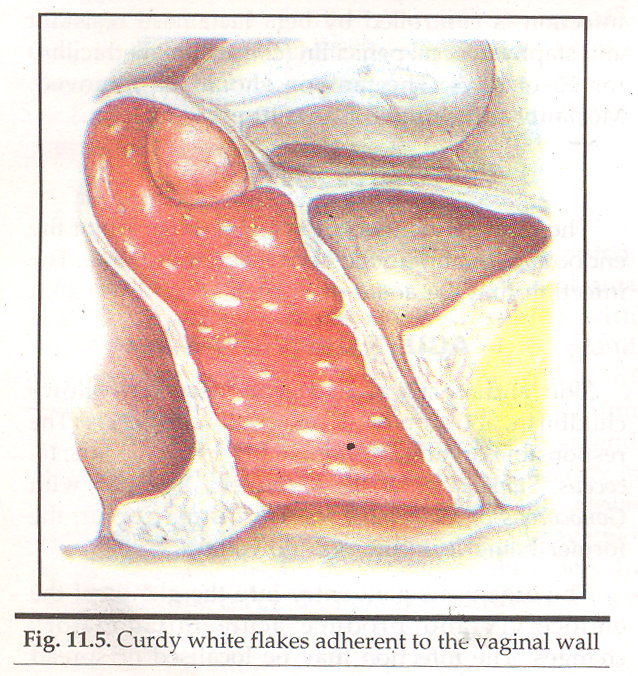 Trichomoniasis
Moneliasis / candidiasis
In case of obstetrics -

Ectocervix for bluish discoloration associated 		with pregnancy (Chadwick’s sign)

Vagina for bluish discoloration in pregnancy –   		Jacquemier’s sign

Lesion in cervix & vagina 
       	       - Infective ulcers
              - Neoplastic (ca cervix)
              - Traumatiic ( lacerations)
Normal multiparus cx
Post menopausal cx
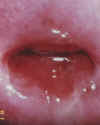 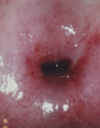 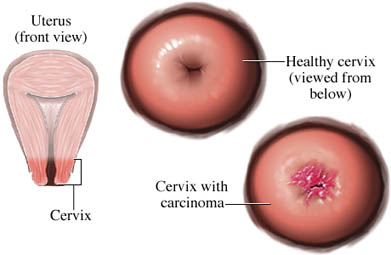 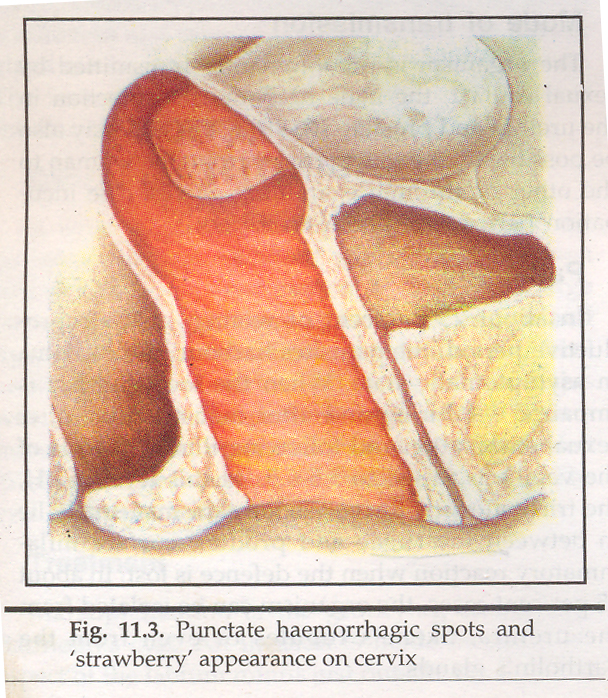 Trichomoniasis
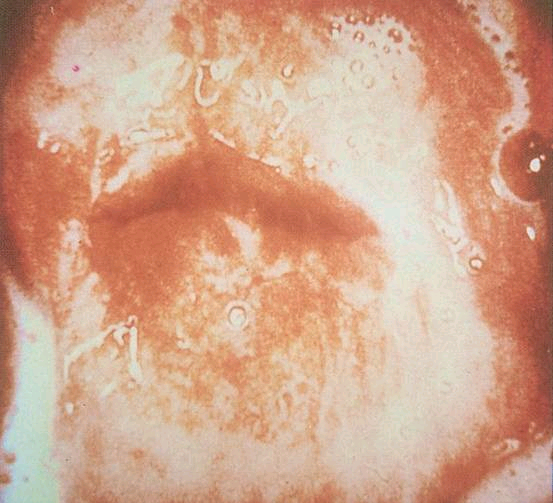 strawberry cx
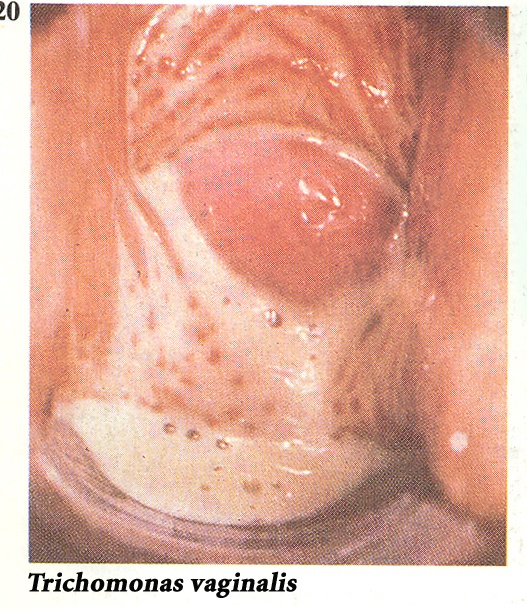 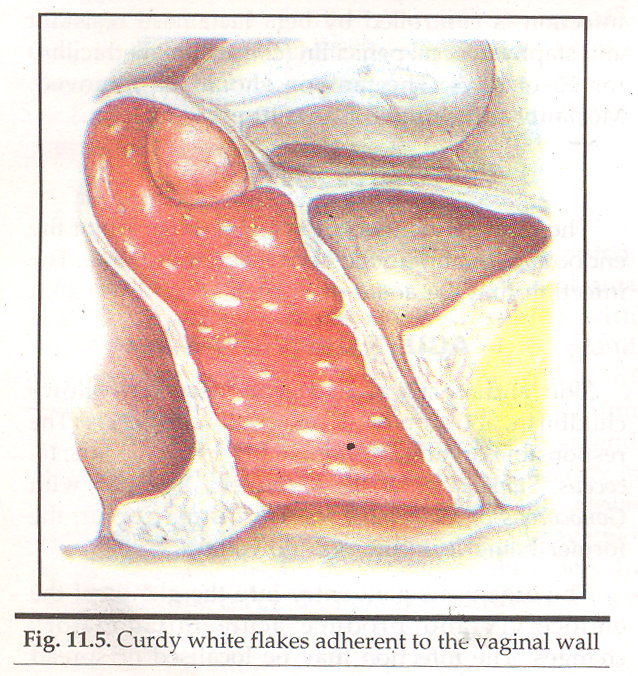 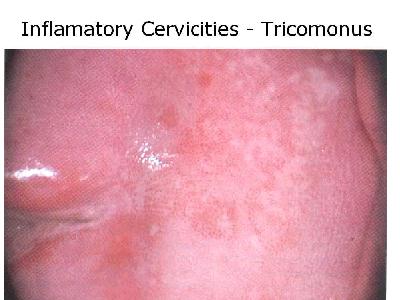 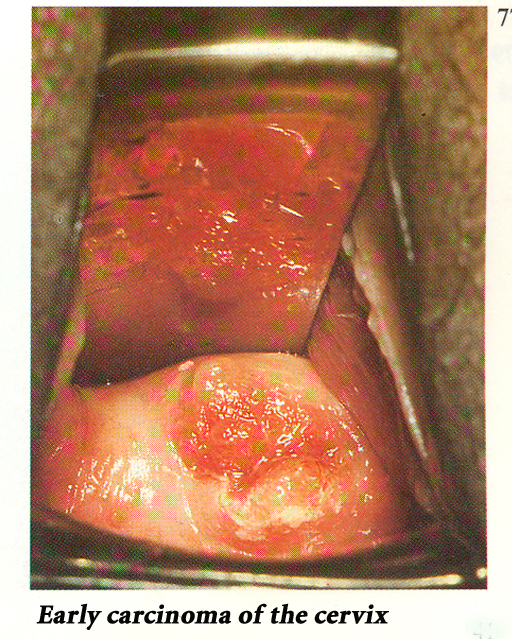 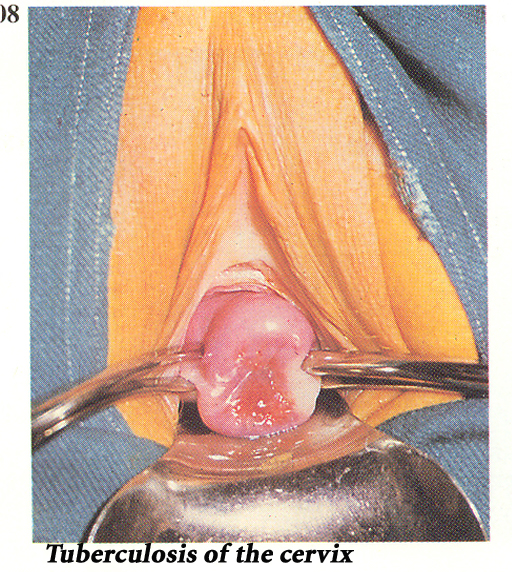 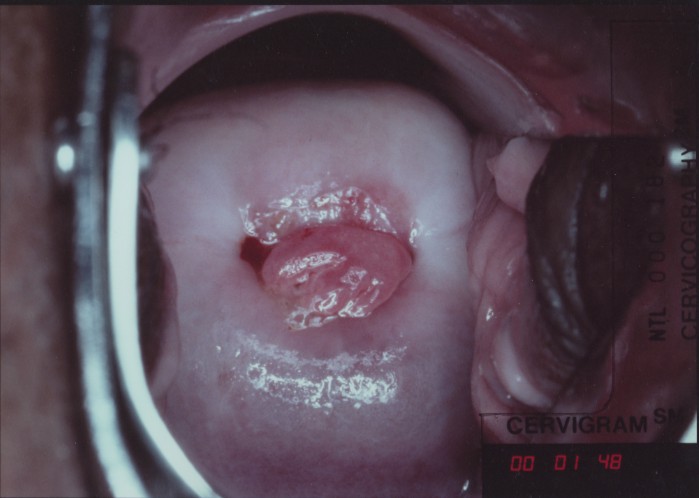 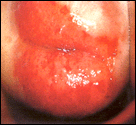 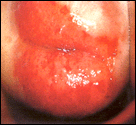 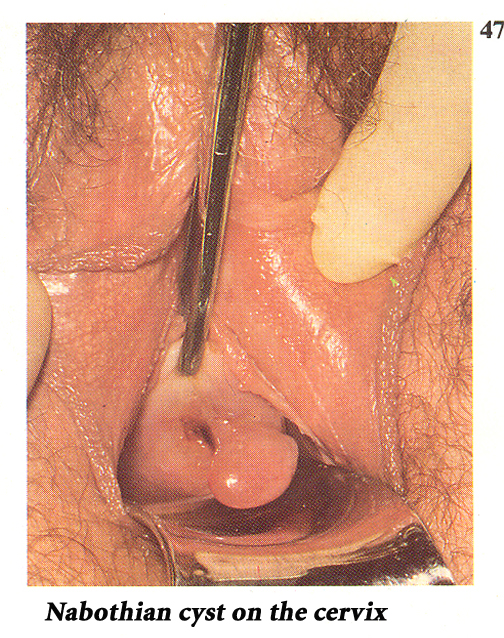 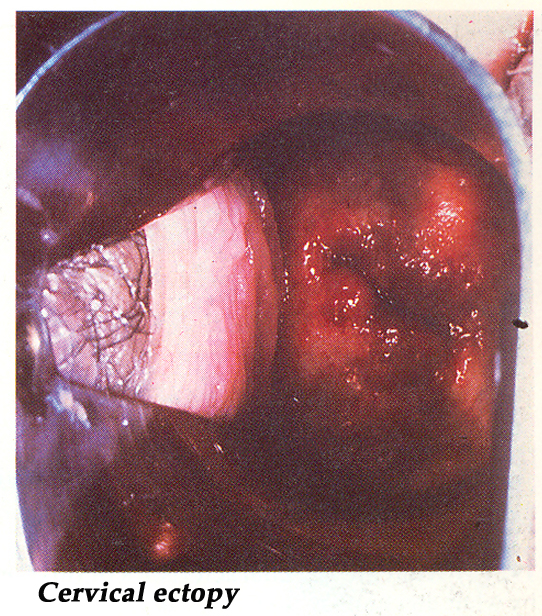 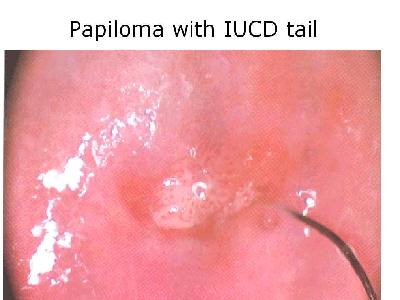 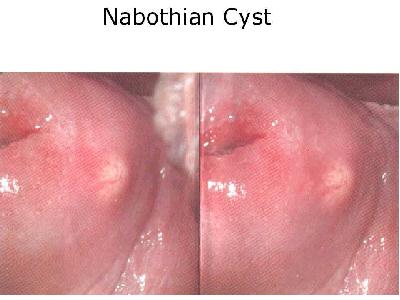 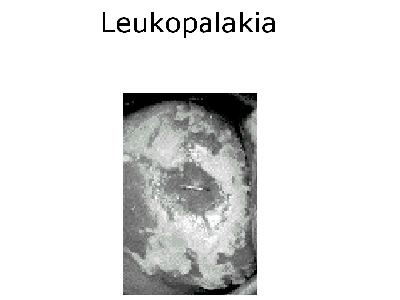 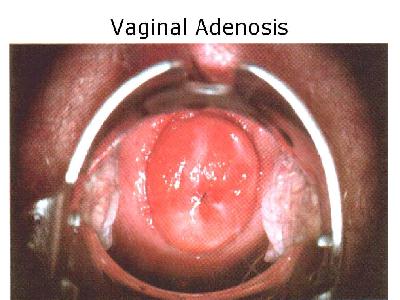 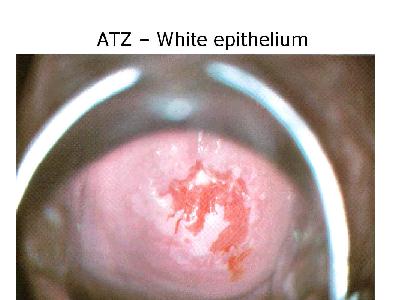 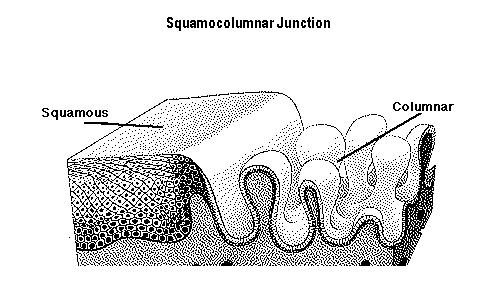 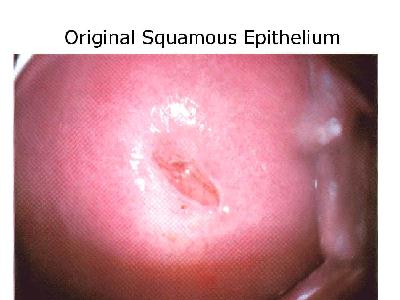 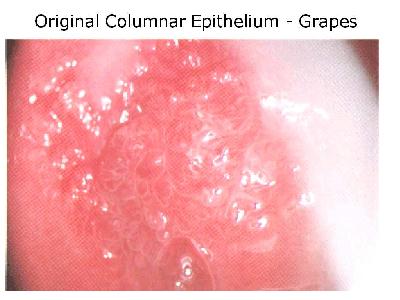 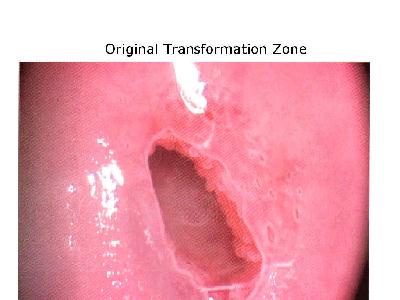 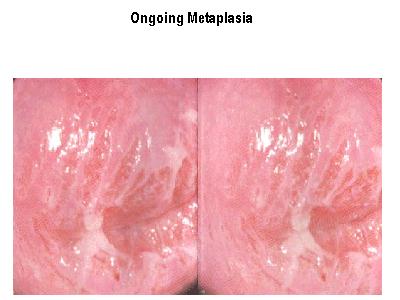 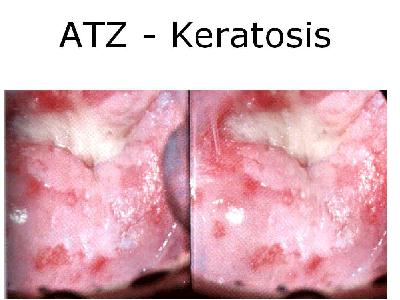 2. Sim’s speculum or Duckbill speculum                            &           Anterior vaginal wall retractor
It is designed to hold back the posterior vaginal wall
to expose the anterior vaginal wall & cervix.
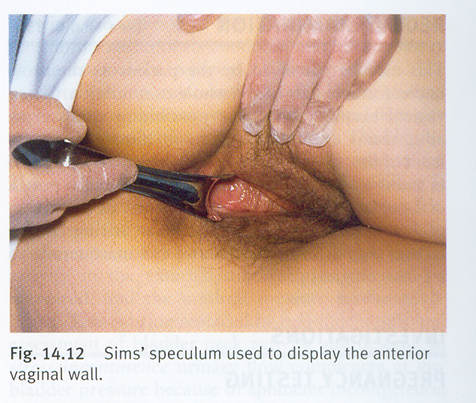 Sim’s  + (Anterior vaginal wall retractor)   -    	Used in lateral position
        Anterior vaginal wall is best  				visualised by sims .
       It is best to view genital Prolapse.
Inspection of the anterior vaginal wall
A half posterior vaginal clear plastic disposable speculum is used to inspect the anterior vaginal wall.

 The patient has a mild grade 1 cystourethrocele: the urethra and the floor of the bladder are minimally sagging without touching the surface of the speculum.
 The vaginal mucosa is healthy and not atrophic.
3. Ferguson’s speculum
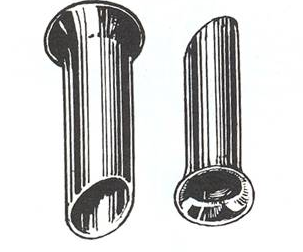 It is a metal tube.
It is used in cases of marked vaginal prolapse when Cusco’s speculum cannot hold back the vaginal wall sufficiently to view the cx.
View it in lateral position Where the cervix cannot be seen in dorsal position.
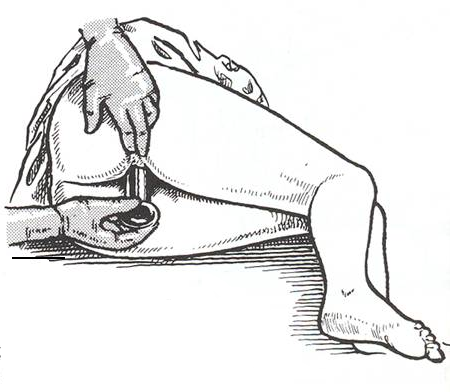 Pap smear
Pap’s smear
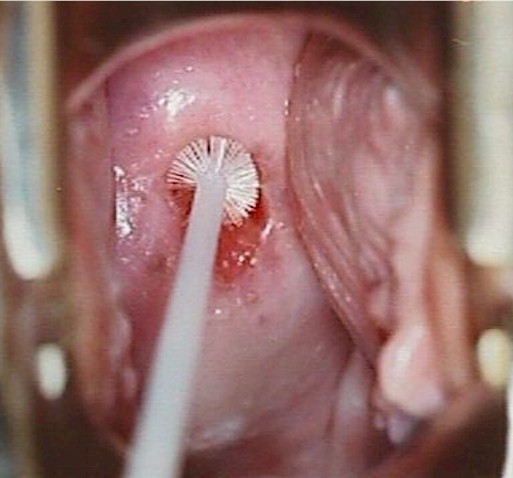 Pap’s smear collection
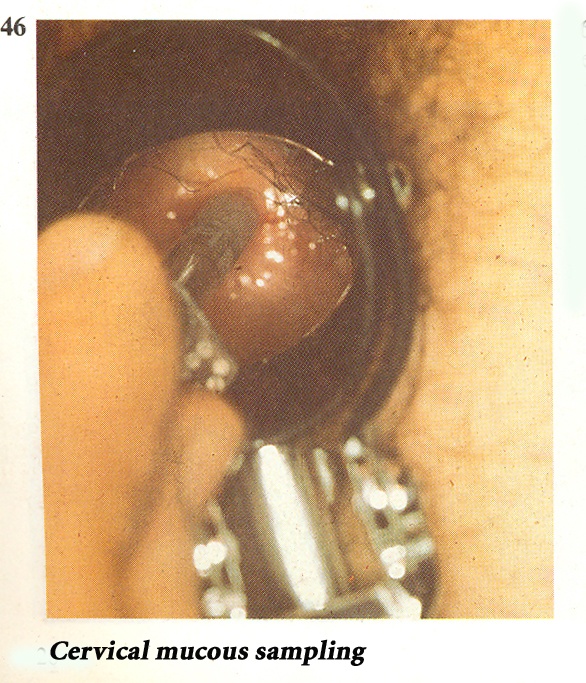 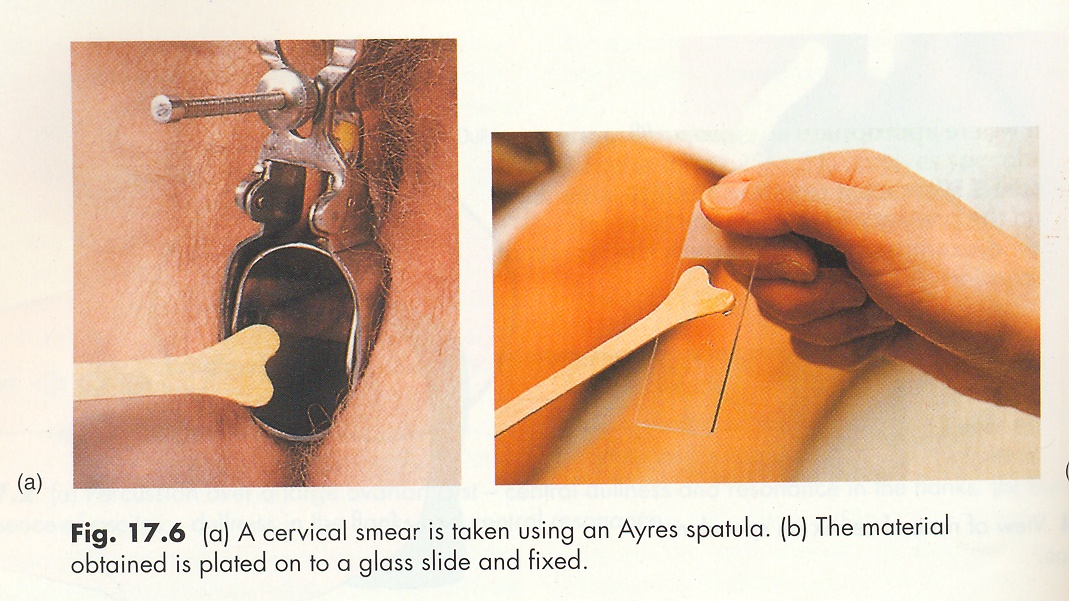 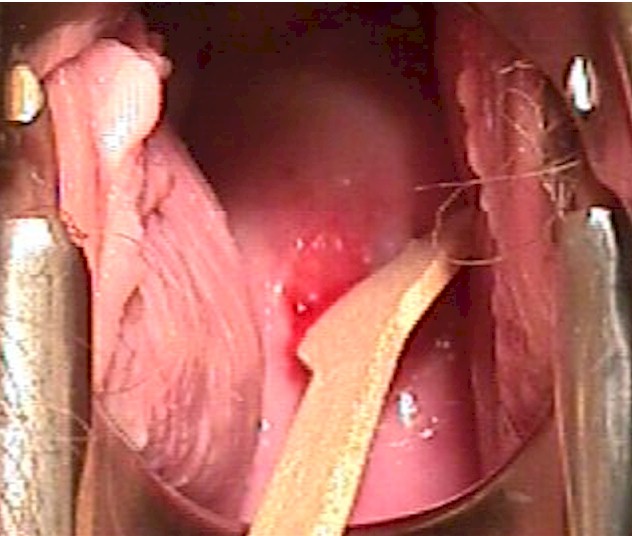 DIGITAL EXAMINATION
DIGITAL EXAMINATION
It is done with gloved & sterile 	lubricated index &middle Finger.	Avoid in vergins with intact hymen 
                        or
    	do it under anaesthesia.Labia is separated to inspect            -  Introitus            - Clitoris            - External urinary meatus
	Labial swelling   - Bartholin’s cyst				  - Abscess
Procedure
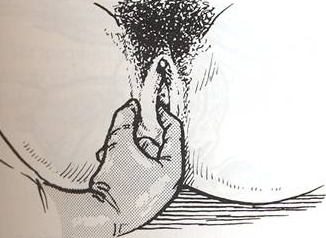 one finger internal and other finger externally
    placed. 
                                     
Press urethra above down ward to extract
   Urethral discharge through meatus
                        
Integrity and tone of  the perineal body  and  lateraly the levator ani Muscle can be palpated
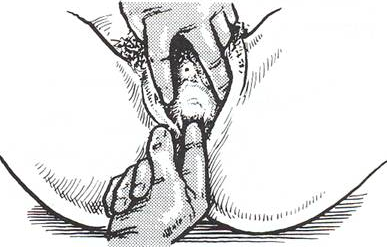 Palpation of vagina & cervix
Cervix is identified by a dimple – ext os
Lenth – 2.5 – 3 cm
Mobility – 1 cm in all direction
Vaginal cervix
Direction      -    Anterior lip feels first in anteverted uterus
                                 External os or post lip feels first in  
                                                    Retroversion = normal if not fixed.
        Station         -    external  os normaly kept at the leval of
                                                    Ischial spines.
        Texture         -    Firm - non pregnant state   
                              -    Soft  - pregnancy
        Shape            -    Conical and smooth – in nulliparous
                                   Cylindrical  -  in parous
        External os   -    Smooth and round in nulliparous
                                   Dilated and with or without tear in  Parous.
    Movement     -     Painful -   PID, disturbed ectopic preg
                                     Painless                                                            
    Contact bleeding.- cervical erosion, ca cx
BIMANUAL EXAMINATION
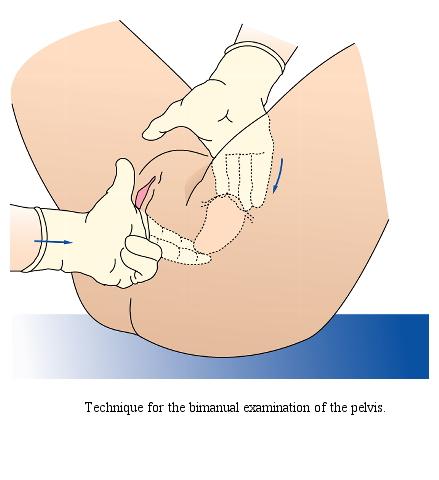 BIMANUAL EXAMINATION
TO PALPATE
                                                UTERUS
                                                UTERINE APPENDAGES
                                                POUCH OF DOUGLAS
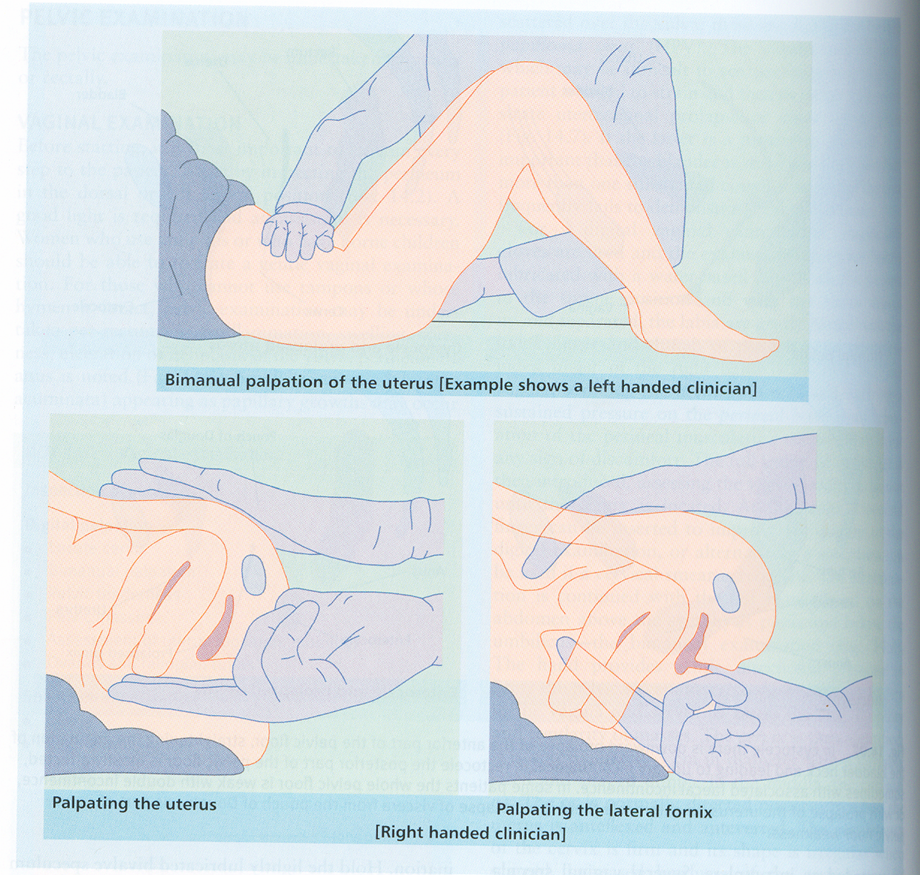 Procedure
Exert pressure over perineal body to relax perineal muscles. 
Insert gloved right index and middle finger smeared with lubricants into vagina.
Narrow and tender introitus allow only one finger.
Place left hand above symphysis pubis to palpate pelvic organs. 
Keep examining fingers away from clitoris & 
   Uethral meatus to avoid discomfort to patient.
 To relax Abdominal muscles request patient to breath through mouth.
Place pervaginal fingers in anterior fornix & exert
                 Pressure at utero cervical junction  			  upwards towards lumbar vertebrae.

Left hand give pressure downwards and forwards to 		bring the pelvic organs closer to vaginal  		fingers.

 So both Hands can feel the uterine outline in 			anteverted uterus.

 Retroverted uterus can be felt if internal fingers push 		up Uterus through post fornix.

Exert pressure over perineal body to relax perineal  		muscles if in need.
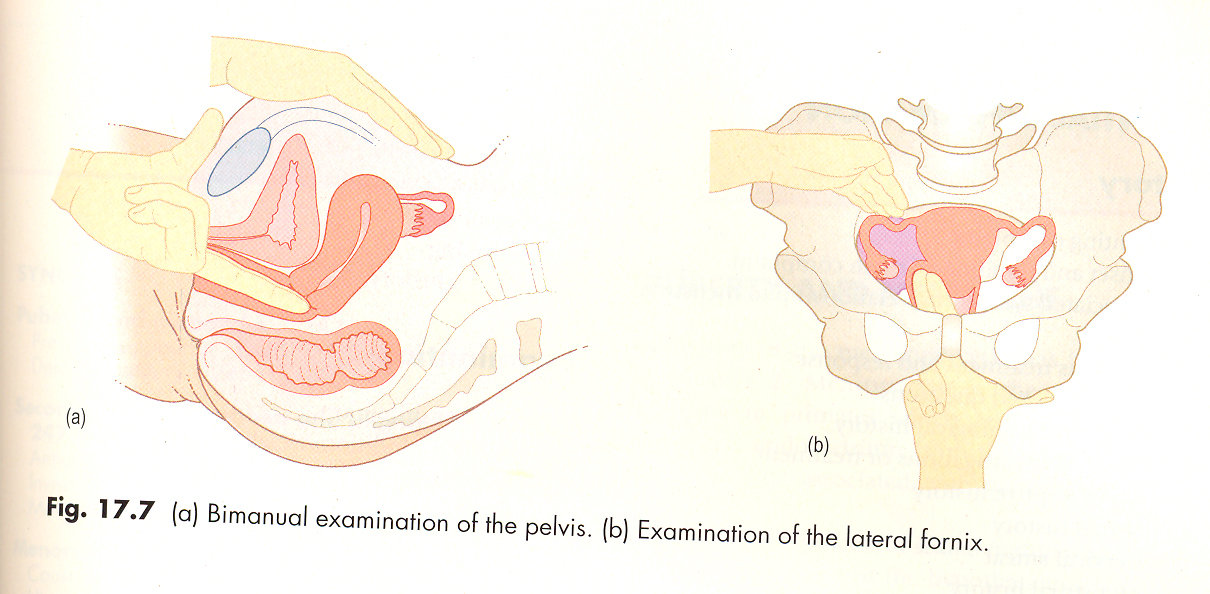 Normal uterus is anterverted, pear shaped firm & freely mobile.
                                                                     FIND OUT-
                     - Uterine outline - regularity
                     -  position
                     -  size
                     -  Shape
                     -  consistency
                     -  mobility
Non pregnant uterus    -   Firm
Pregnant uterus            -   Uniformly 							enlarged & soft
                        
At 8-10 weeks of gestation   - Hegars’s sign, 			softening&Compressibility of 				uterus

In uterine tumor             -  Firm & irregularly enlarged (fibroid)
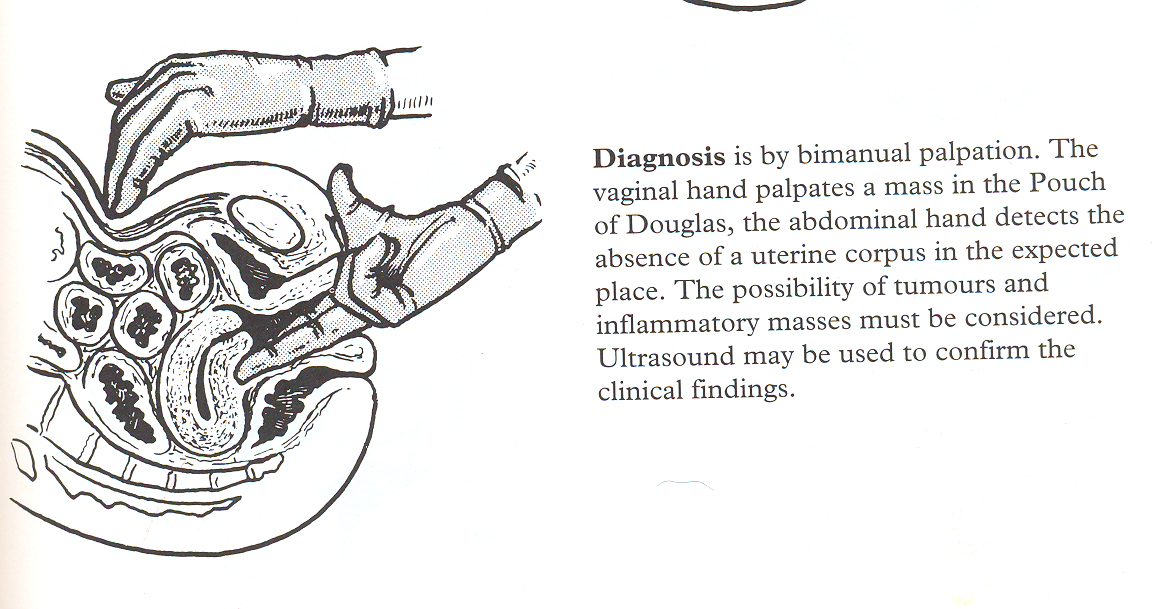 PALPATION OF UTERINE APPENDAGES
Palpate right & left lateral fornix 
Simultaneously palpate with abdominal
   Hand on respective right or left lower quadrent by exerting Counter pressure Downward.

Normal tube & ovary are not palpable.
Palpate posterior fornix for
              -  Faecal mass in the recto sigmoid (normal) 
              -  Body of retroverted uterus 
              -  Mass or nodules in pouch of douglas

 In case of adnexal mass assess its :-
              size
              consistency
              pulsatility
              tenderness
              mobility
In case of obstetrics -
(3) Hegar's sign.
This is softening & compresibility of the lower uterine segment just above the cervix. When the uterine is compressed between examining fingers, the wall feels tissue paper thin. The physician will use bimanual maneuver simultaneously (abdominal and vaginal) and will cause the uterus to tilt forward. The Hegar's sign is noted by the 6th – 12th  week of pregnancy especially in primi.
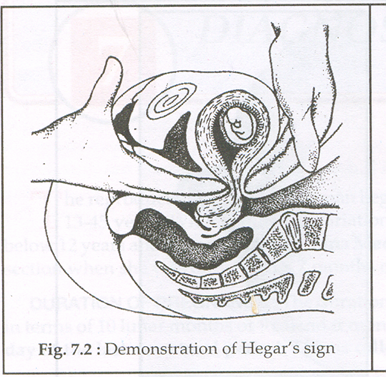 Internal Ballottement.
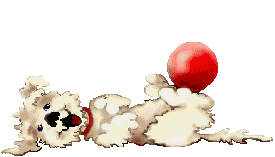 This is demonstrated during the bimanual exam at the 18th to 20th wk in cephalic or breech prescentation. Ballottement is when the lower uterine segment or the cervix is tapped by the examiner's finger and left there, the fetus floats upward, then sinks back and a gentle tap is felt on the finger. This is not considered diagnostic because it can be elicited in the presence of ascites or ovarian cysts
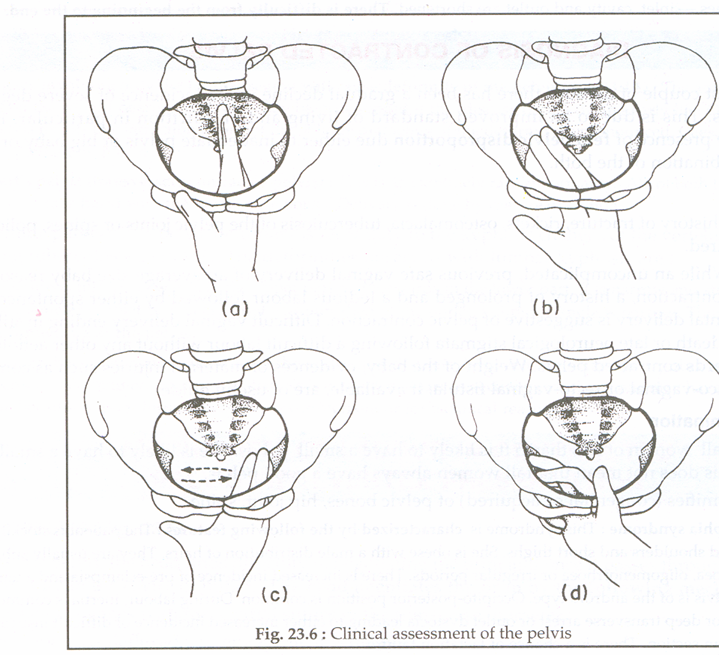 RECTAL OR  RECTO ABDOMINAL EXAMINATION
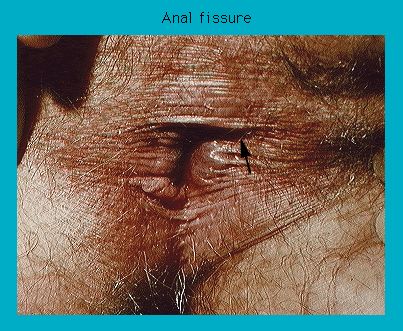 RECTAL OR  RECTO ABDOMINAL EXAMINATION
Indications
 - Children 
 - Adult virgins 
 - Painful vaginal examination
 - In Carcinoma cervix  to know the involvements   
                    –  parametriam
                             &
                    -   Rectum 
   because the base of the broad ligment & uterosacral ligament can be felt only through rectum.
- Atresia vagina
- To suspect rectocele & to differentiate it from enterocele 
It is easy to evaluate mass or nodule in   		pouch of Douglas. 
& To corroborate the findings felt in pouch of dougles by bimanual Vaginal examination
Pt’s with rectal symptoms
Procedure
Gloved index finger well lubricated smeared with Vaseline is be introduced into the rectum & remaining procedure is as Same as that of vaginal examination.
RECTAL EXAMINATION
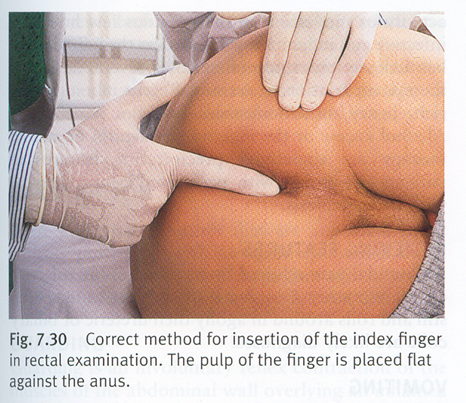 Pt with rectal symptoms like -
Tight external sphincter       painful    				&                           haemorrhoids
     Tenderness seen in          Anal fissure.
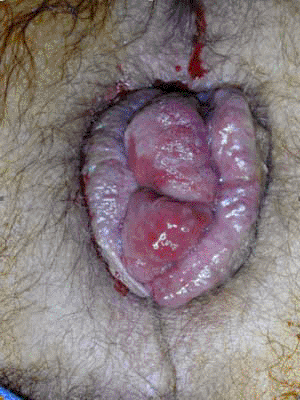 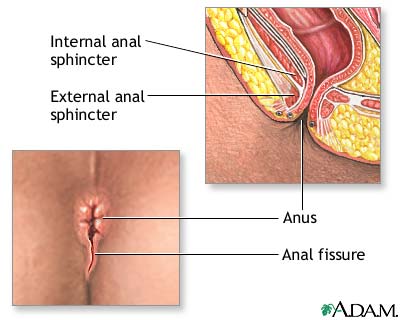 Chronic anal fissure
A, Gentle separation of the buttocks to expose the distal anal canal generally establishes the diagnosis of an anal fissure without undue discomfort to the patient. 
B, With an anoscope in place, a hypertrophied anal papillae is seen proximally to the anal fissure (sentinel tag not present).
RECTO VAGINAL EXAMINATION
RECTO VAGINAL EXAMINATION
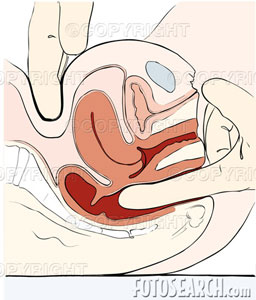 Introduce index finger in vagina & introduce middle finger in rectum
    
    It helps to determine the origin of lesion in the 
            bowel or 
           between The   			rectum & vagina     		            or ovary
End
Pelvic examination check list